UNIT 2: MAKING ARRANGEMENTS
GETTING STARTED / PAGE 18 (TIẾNG ANH 8)
LISTEN AND READ / PAGE 19 (TIẾNG ANH 8)
GETTING STARTED / PAGE 18 (TIẾNG ANH 8)
Xem yêu cầu đề bài và chuẩn bị các từ vựng về tên gọi của một số thiết bị điện tử liên quan đến các tranh trong bài.
LISTEN AND READ / PAGE 19 (TIẾNG ANH 8)
Đọc bài (nội dung bài trong slide kế tiếp)
Nắm cấu trúc thì tương lai gần để diễn tả 1 dự định sẽ thực hiện trong tương lai. 
- Chép trước các từ vựng mới vào vở.
LISTEN AND READ
Hoa:	3 847 329
Nga:	Can I speak to Hoa, please? This is Nga.
Hoa:	Hello, Nga.
Nga:	I’m going to see the movie Dream City at 6.45 this evening. 			Would you like to come?
Hoa:	Of course, but wait a minute. I have to ask my aunt and she’s 		downstairs. Hold on… OK, Nga. Aunt Thanh says I can go. 			Oh, where’s it on?
Nga:	At Sao Mai Movie Theater. It’s a bit far from your house, I’m 		afraid.
Hoa:	Well, I know where it is, but I’m using my cousin’s bike 				tonight.
Nga:	OK, Hoa. Let’s meet outside the theater.
Hoa:	Is 6.30 all right?
Nga:	That’s fine. See you at 6.30. Bye.
Hoa:	Bye, Nga
Vocabulary (hãy chép trước vào vở)
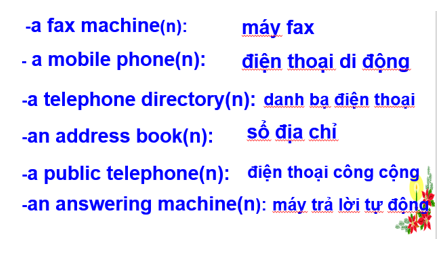 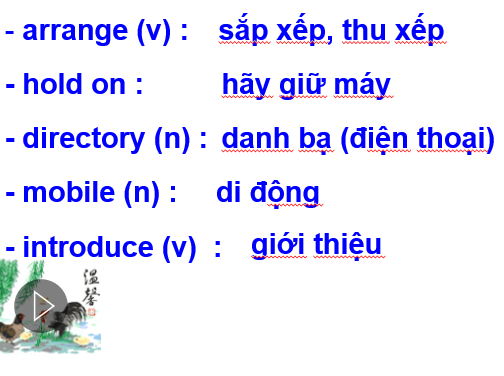 design (n)